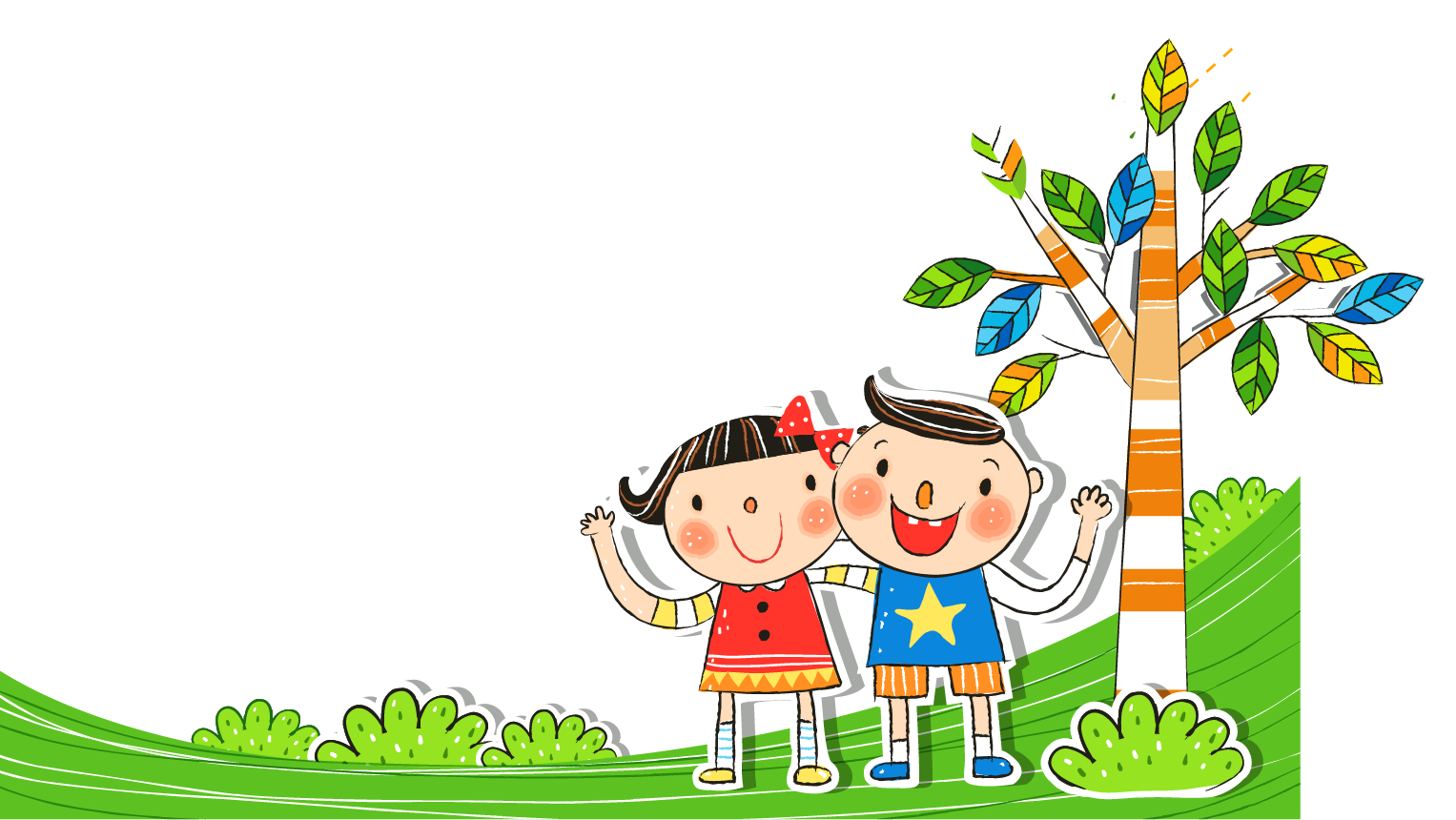 Chào mừng các con đến tiết học vần
KHỞI ĐỘNG
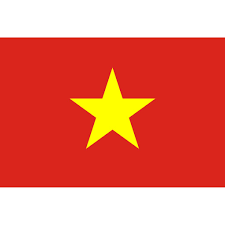 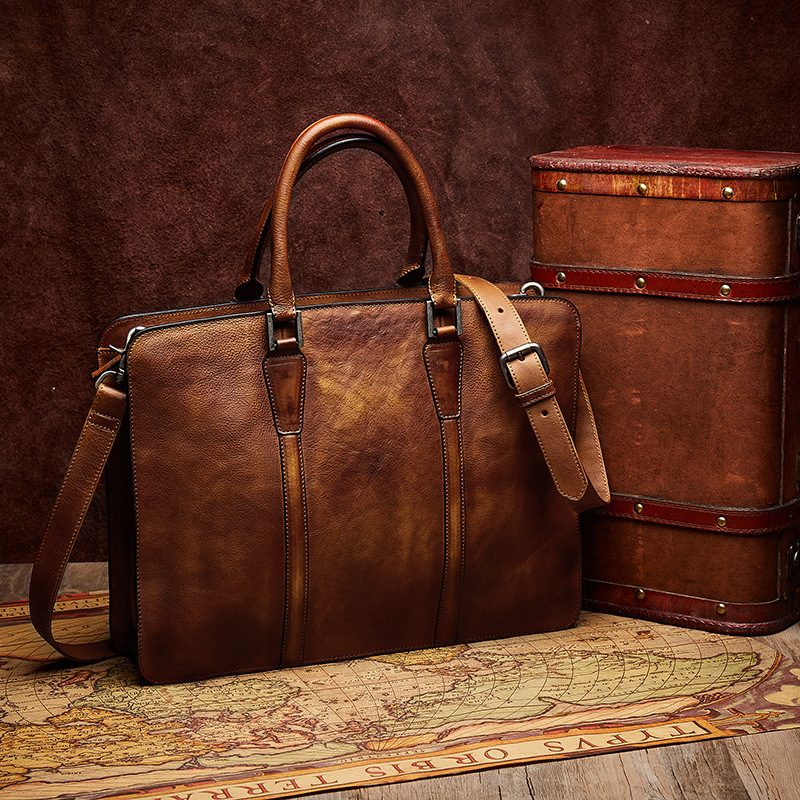 cờ
da
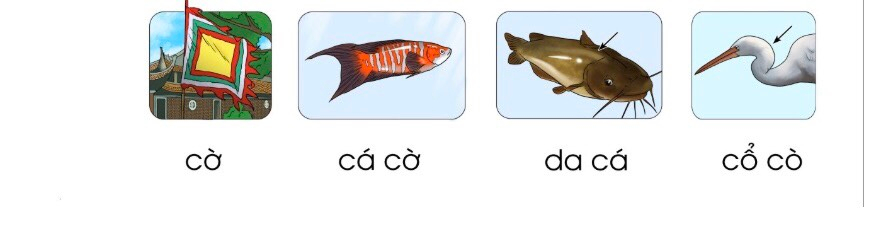 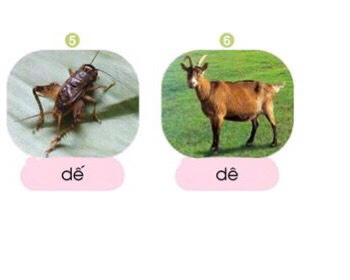 Bài 7:
đ
e
1. Làm quen
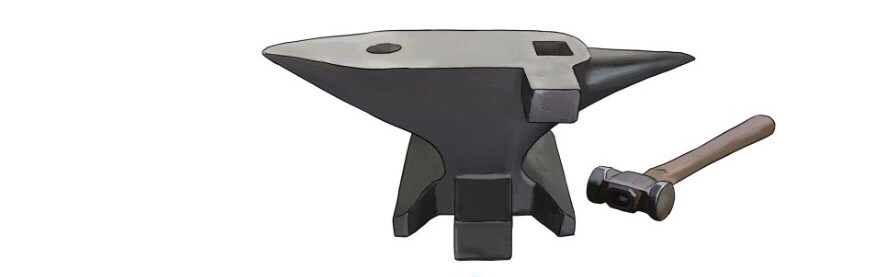 đe
1. Làm quen
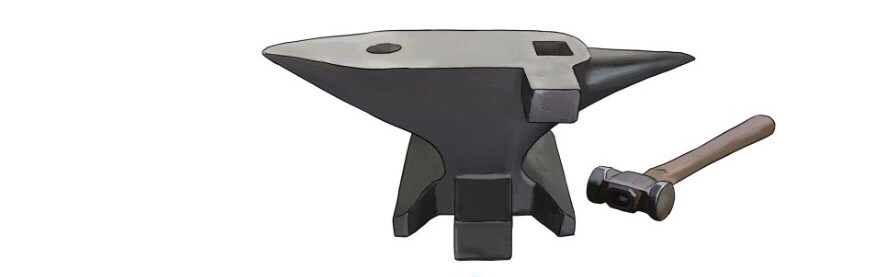 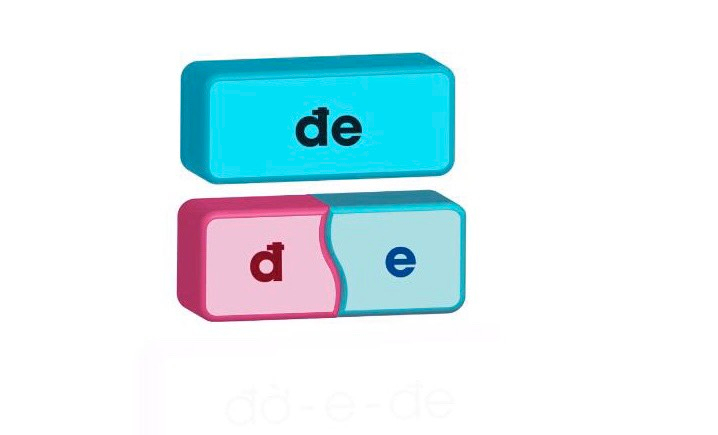 1. Làm quen
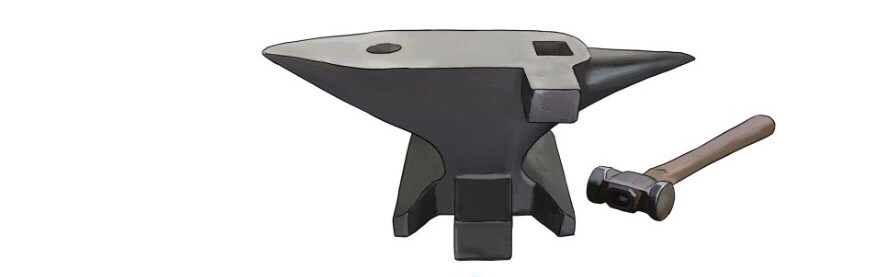 đờ- e- đe
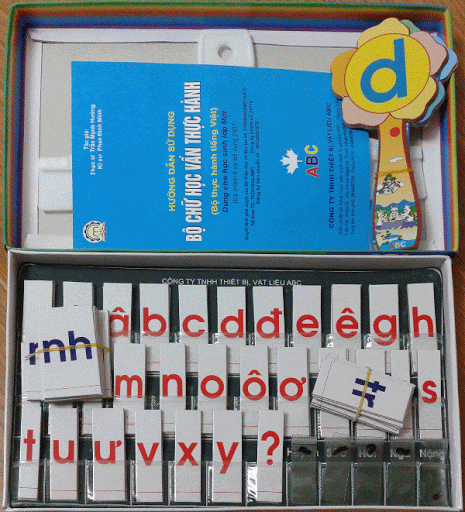 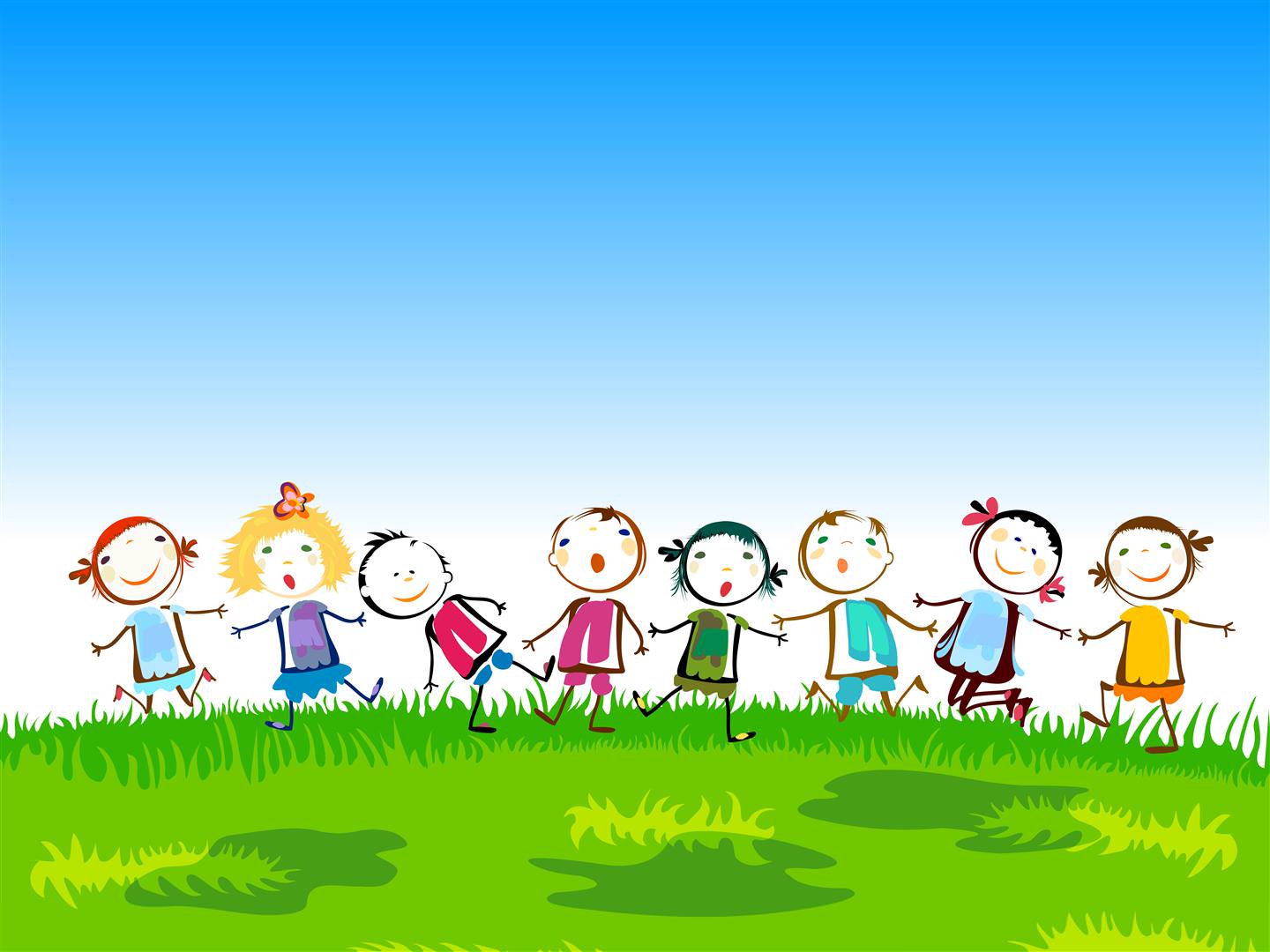 Thư giãn
2.Tiếng nào có âm đ ?
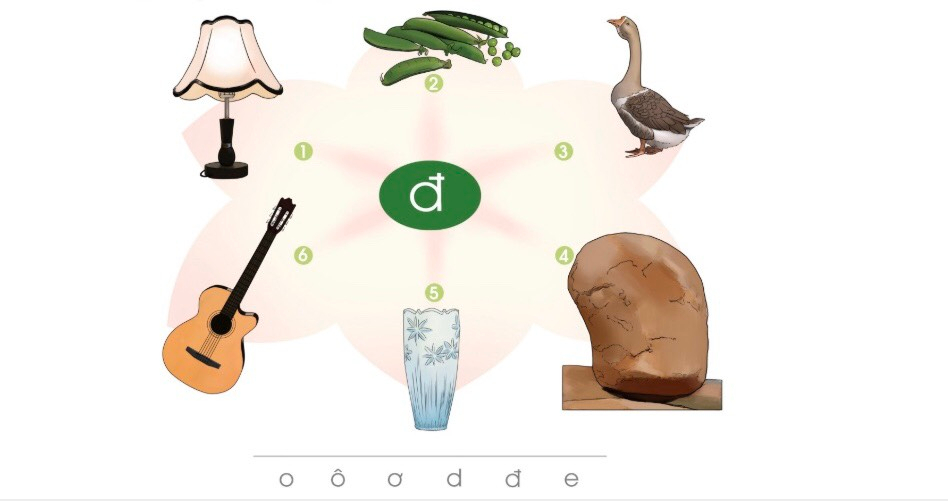 3. Tiếng nào có âm e?
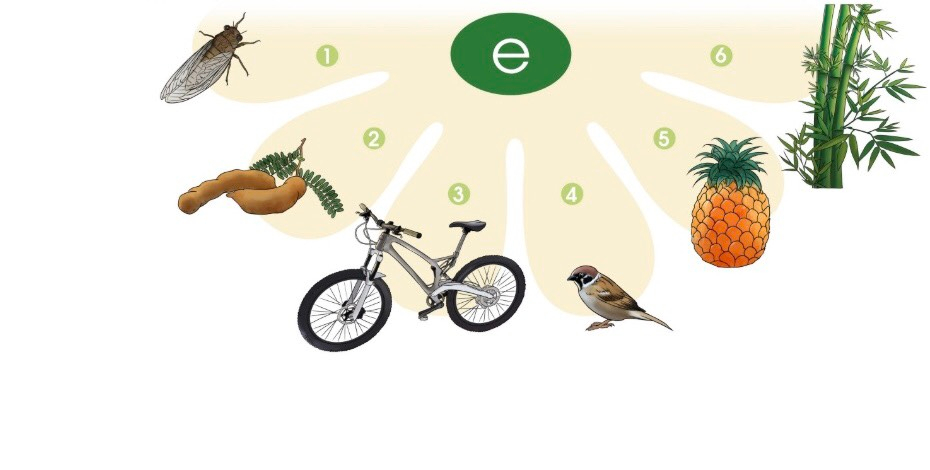 4. Tập đọc
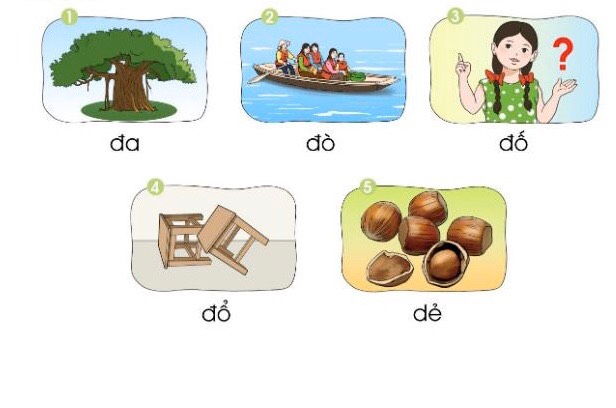 5.Tập viết
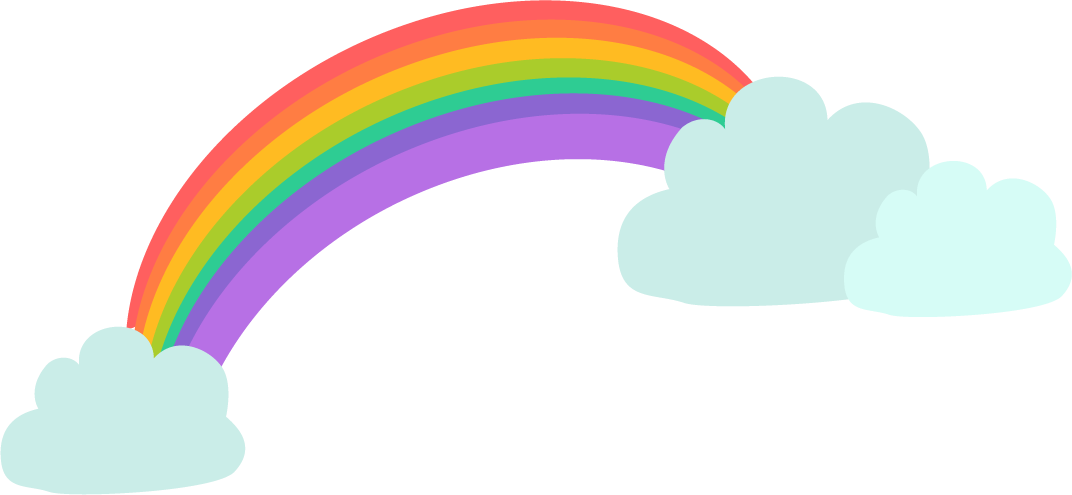 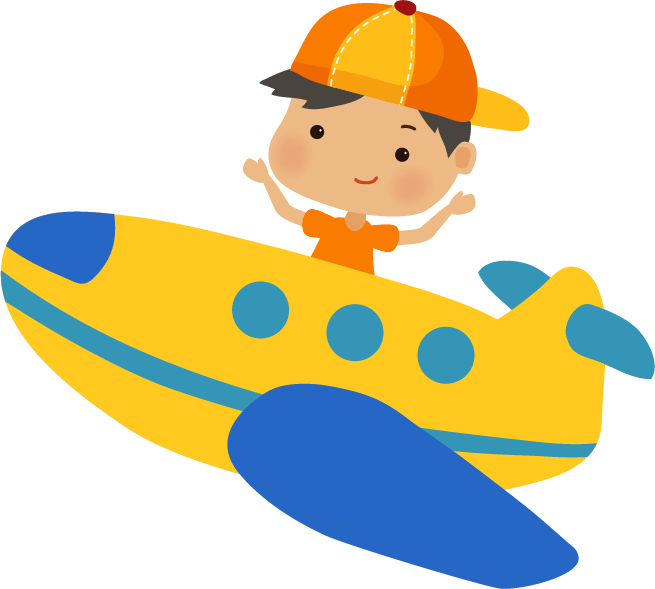 Hẹn gặp lại các em!
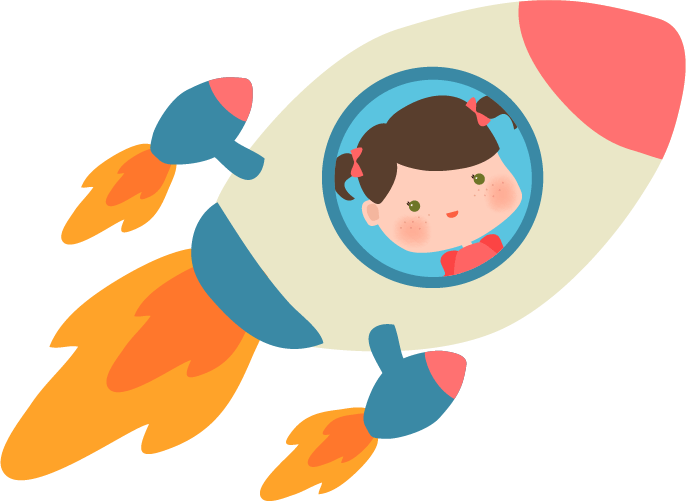 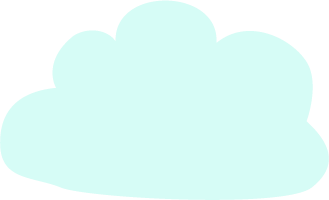 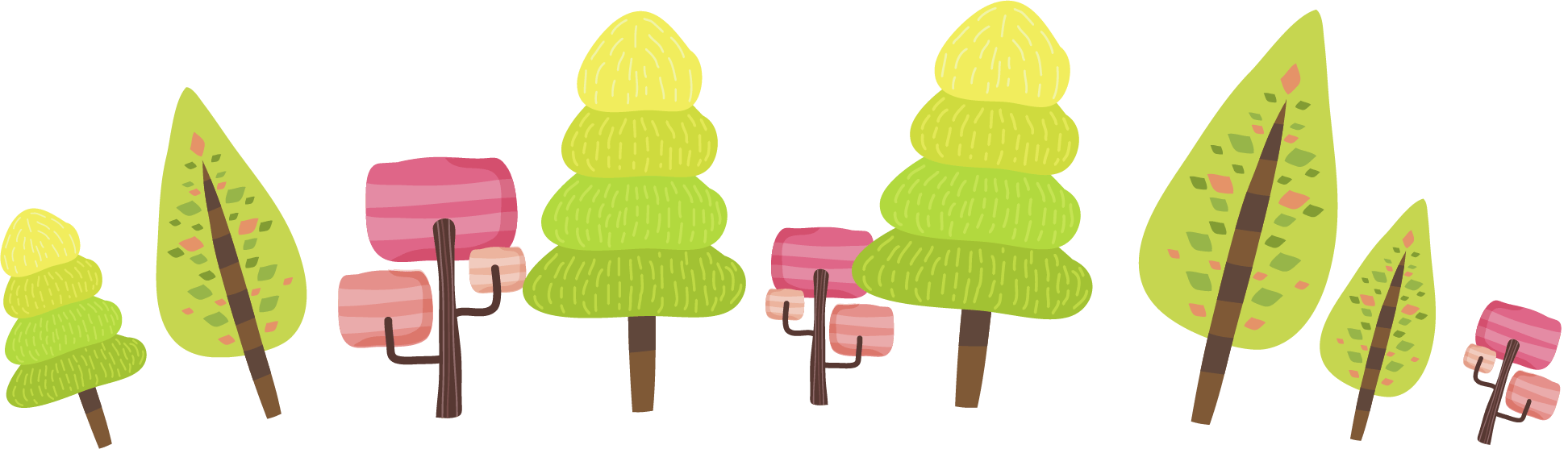 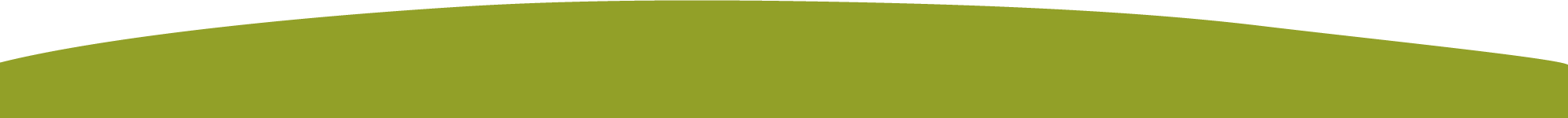